Karboxylové kyseliny
Petra Ustohalová
1
Osnova prezentace
Charakteristika
Teorie kyselin a zásad
Arrheniova teorie
Teorie Brönsted-Lowryho
Příprava kyselin
Vlastnosti + typické reakce
Fyzikální a chemické
Významné kyseliny
2
Charakteristika
Látky, které ve své molekule obsahují jednu nebo více karboxylových funkčních skupin







Podle počtu karboxylových skupin – monokarboxylové, dikarboxylové, atd.
Karboxylová kyselina
Karboxylová skupina
R = alkyl, aryl
3
Teorie kyselin a zásad
Arrheniova teorie
Kyseliny = látky schopné ve vodných roztocích ODŠTEPIT	 vodíkový kation H+
Zásady = látky schopné POSKYTOVAT ve vodných roztocích anionty OH-, př. KOH, NaOH a Ca(OH)2
4
Teorie Brönsted-Lowryho
Kyselina = částice (molekula, ion), která je schopna ODŠTĚPIT proton
Zásada = částice (molekula, ion), která je schopna proton VÁZAT
Konjugovaný pár = dvojice látek, která se liší o proton
5
Síla kyselin a zásad
Kyselina je tím silnější, čím SNADNĚJI odštěpí proton a naopak zásada je tím silnější, čím snadněji proton VÁŽE
Silná kyselina                  slabá konjugovaná zásada
Silná zásada                   slabá konjugovaná kyselina
6
Konstanta acidity - KA
Čím je hodnota acidity KA menší, tím je kyselina slabší.
Slabé kyseliny - KA výrazně menší než 1
7
Velmi slabé kyseliny – HClO, H3BO3, H4SiO4
Slabé kyseliny – H2CO3, H3PO4, HNO2, H2SO3
Silné kyseliny – H2SO4, HNO3, HClO3
Velmi silné kyseliny – HClO4, HMnO4
8
Příprava
Některé průmyslově získáme katalytickou oxidací n-parafínu (alkanů C20 až C30) vzdušným O2
Oxidace nenasycených uhlovodíků roztokem manganistanu draselného, vznikají soli, které se příslušné kyseliny získávají okyselením
R1, R2 = alkyly
9
Příprava
Oxidací primárních alkoholů manganistanem draselný
Primární alkohol
Karboxylová kyselina
Aldehyd
10
Fyzikální vlastnosti kyselin
Jsou většinou pevné, krystalické látky
Kapalné pouze alifatické s 1 karboxyl. skupinou a s nižším počtem uhlíků (HCOOH)
Jsou polární, tvoří vodíkové můstky, které mají vliv na bod varu i tání
Body varu ROSTOU s délkou řetězce
Kyseliny se sudým počtem C mají VYŠŠÍ bod varu než kyseliny s lichým počtem
Rozpustnost ve vodě– nižší alifatické s 1 nebo 2 karboxyl. sk.
Nižší s 1 karboxyl. sk. – ostrý zápach
11
Chemické vlastnosti kyselin
Jsou schopny tvořit vodíkové můstky – někdy se kyseliny vyskytují jako dimery



Většina KK patří mezi slabé kyseliny
12
Chemické vlastnosti kyselin
Sílu karboxylových kyselin velmi ovlivňují uhlovodíkové zbytky a vázané substituenty
Substituenty s kladným indukčním efektem – zvyšují elektronovou hustotu na vazbě mezi O a H a tím SNIŽUJÍ sílu kyseliny
R = CH3, alkyly, -O-, -S-
13
Chemické vlastnosti kyselin
Sílu karboxylových kyselin velmi ovlivňují uhlovodíkové zbytky a vázané substituenty
Substituenty se záporným indukčním efektem – snižují elektronovou hustotu na vazbě mezi O a H a tím ZVYŠUJÍ sílu kyseliny
X = halogeny, -OCH3, -NH2, -NO2, -CN, -SO2R, -COR, -NH3+
14
Chemické vlastnosti kyselin
Sílu karboxylových kyselin velmi ovlivňují uhlovodíkové zbytky a vázané substituenty
Sílu kyseliny také zvyšuje přítomnost násobné vazby nebo aromatického jádra v blízkosti karboxylové skupiny
15
Typické reakce KK
Neutralizace = reakce kyseliny se zásadou, produktem reakce je sůl dané kyseliny a voda,  je to zpětná reakce. Reakce soli KK se silnými anorg. kyselinami (HCl dochází k vytěsnění KK)


Esterifikace – reakce KK s alkoholy za vzniku esteru
16
Významné karboxylové kyseliny
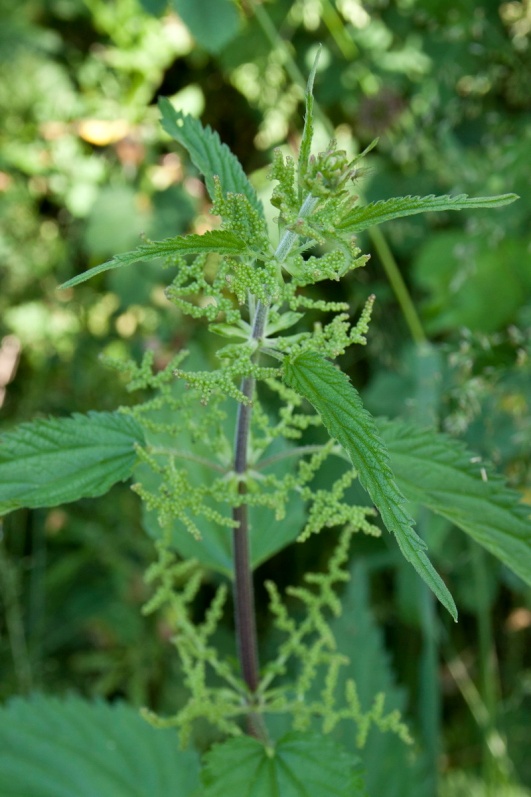 Kyselina mravenčí - HCOOH
V tělech mravenců, vos ale i v listech kopřiv
Bezbarvá kapalina ostrého zápachu
Výroba 


Využití – konzervárenství, při barvení látek, dezinfekční prostředek, při zpracování kůží v kožedělném  průmyslu
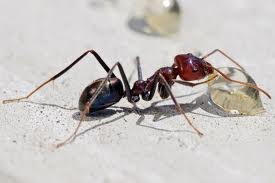 17
Kyselina octová – CH3COOH
Čirá kapalina štiplavého zápachu
Výroba


Využití – ocet (8% roztok), výroba acetátového hedvábí, konzervárenství, výroba léčiv – acylpyrin, octan hlinitý (CH3COO)3Al – obklady na otoky
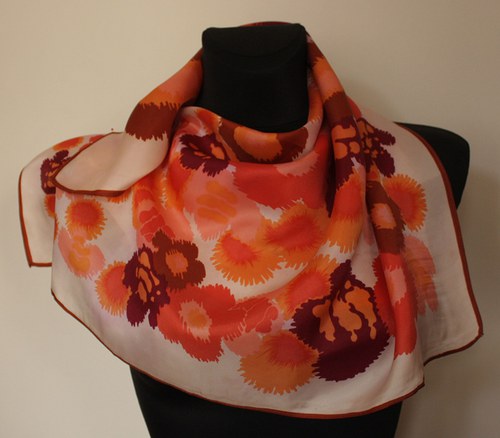 18
Kyselina máselná – CH3CH2CH2COOH
Velmi nepříjemný zápach, ve formě esteru je obsažena v másle, při jeho žluknutí se uvolňuje
Kyselina citrónová
V citrusových plodech
V dnešní době převažuje průmyslová výroba pomocí kultury Aspergillus niger
Potravinářství, v biochemie – důležitý meziprodukt v Krebsově cyklu
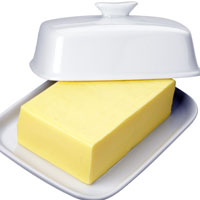 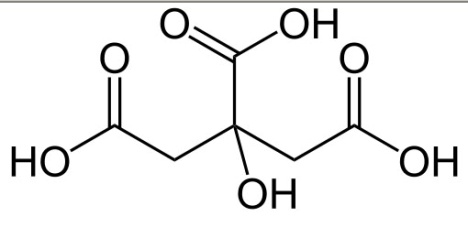 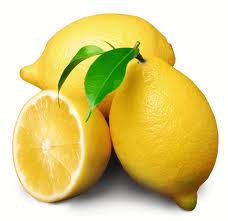 19
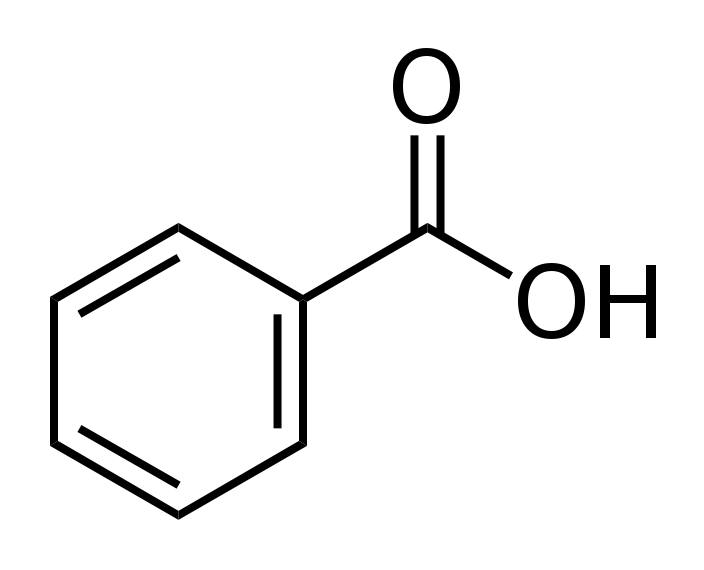 Kyselina benzoová  
Nejjednodušší aromatická kyselina
Průmyslová příprava – katalyzátor kobaltu nebo KMnO4



Potravinářství – konzervační činidlo, výchozí sloučenina pro řadu organických chemických syntéz
20
Kyselina olejová

Výskyt v olejích (olivový, řepkový a slunečnicový)
Snižuje hladinu cholesterolu
Nerozpustná ve vodě
Dvojnou vazbu lze odstranit hydrogenací – tento proces má využití potravinářství
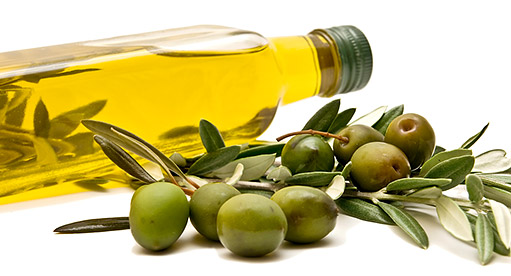 21
Děkuji za pozornost
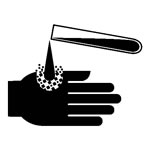 22
Zdroje
1. Chemie pro čtyřletá gymnázia 1., 2. a 3. díl
2. http://procproto.cz/veda-a-technika/planeta-zeme/ferda-mravenec-by-se-divil/
3. http://wiki.rvp.cz/Kabinet/Obrazky/0.Biologicka_klasifikace/%C5% 98%C3%AD%C5%A1e%3A_rostliny_%28Plantae%29/oddeleni_krytosemenne/trida_vyssi_dvoudelozne/rad_ruzotvare/celed_koprivovite/Kop%C5%99iva_dvoudom%C3%A1
4. http://www.fler.cz/zbozi/retro-satek-z-acetatu-s-cervenymi-kvety-1857358
5. http://www.omegasport.cz/tema-mesice.asp?idtema_mesice=10
6. http://www.bedynkydomu.cz/bedynkydomu-cz/eshop/8-1-Dalsi-nabidka-ovoce-a-zeleniny/0/5/32-Citron
7. http://sl.wikipedia.org/wiki/Slika:Citric_acid_structure.png
8. http://new.manipuluj.cz/kategorie/tabulky/
9. http://www.ireceptar.cz/zdravi/rostlinne-oleje-elixir-zdravi/
23